Тренируем пальчики – развиваем речь
Движение может заменить лекарство -но ни одно лекарство не заменит движения 
Ж.Тассо
Рука человека. Опорная функция рук
Только одно существо в мире способно сознательно противопоставить и соединить первый палец со всеми остальными – это человек. 
Если же это движение ребенок сделать не может, то невозможно и равномерное становление психических процессов. 
А. Смолянинов
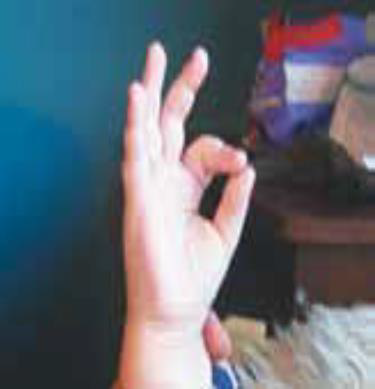 Упражнения на развитие мелкой и общей моторики обеспечивают:
Массаж подушечек пальцев
Су-джок
Массаж фаланг пальцев
На каждый слог – разминание одной фаланги (обобщение)
Щелчки
Потягивание за кончики пальцев
Цепочки
Ладонь - кулак
Поочередное соединение всех пальцев
Соединение одноименных пальцев
Упражнения с мячом-ежиком
Упражнения с прищепками
Упражнения с пробками
Китайские шары
Упражнения с бусами
Спасибо за внимание